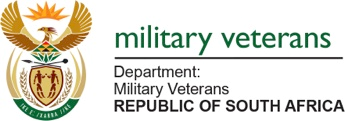 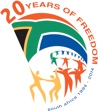 PRESENTATION TO PCD&MV DEPARTMENT OF MILITARY VETERANS ANNUAL REPORT FOR 2014/15
A/DG: Major-General (Ret). L. Z. Make

                      15 October 2015
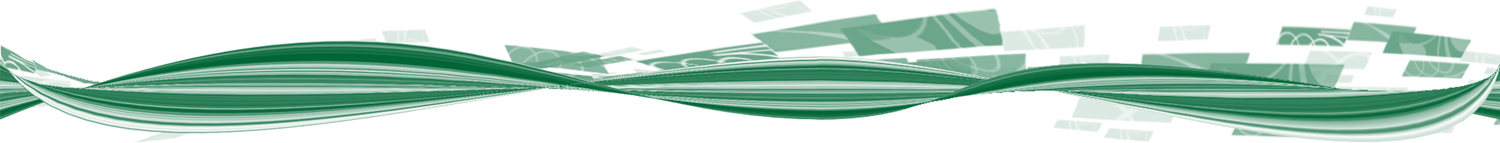 Together We Move South Africa Forward
1
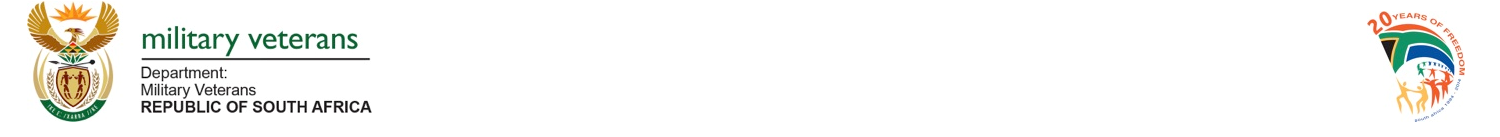 Presentation outline
Aim of the presentation
General Information
The Mandate of the Department
DMV Overall Performance Overview for 2014/15FY
Performance per Programme
DMV`s Overall Significant Achievements for 2014/15FY
Performance against Selected Indicators
DMV`s Contribution to the Executive Authority’s (EAs)Priorities
Human Resource Management
Financial Information : Appropriation Statement
AGSA  Audit Findings
Mitigation Strategy of AGSA Audit Findings
Decision required
Conclusion
2
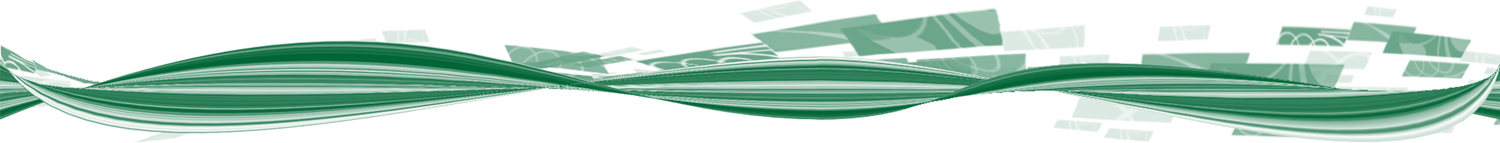 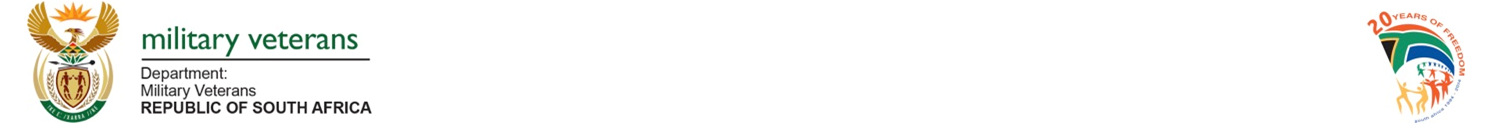 Aim of the presentation
To  table the Department of Military Veterans Annual performance Report for the period ending 31 March 2015.
3
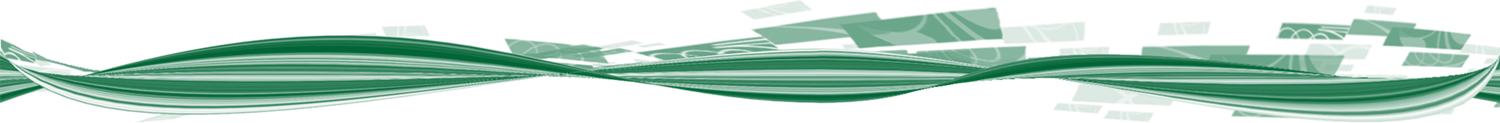 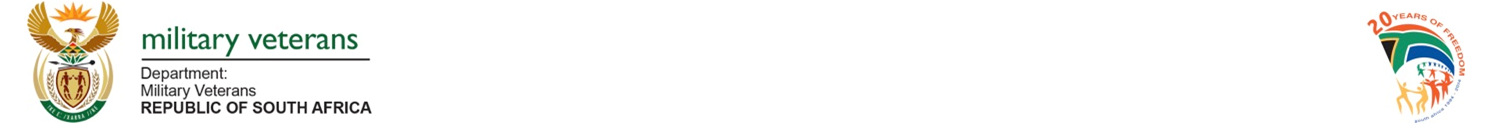 General Information
Vision
"A dignified, unified, empowered and self-sufficient military veterans’ community”
Mission
“To facilitate delivery and co-ordinate all activities that recognize and entrench the restoration of dignity and appreciation of the contribution of Military Veterans to our freedom and Nation Building”.
Values
Service Charter that Underpins the Delivery of Services to Military Veterans 
We, as Department, pledge to: 
Manage and administer the affairs of Military Veterans with dignity and compassion and to ensure that the unique needs of all Military Veterans are provided for. 
This will be achieved through overall coordination and facilitation of the activities of Government and that of the private sector to ensure the provision of coherent assistance to all Military Veterans.
4
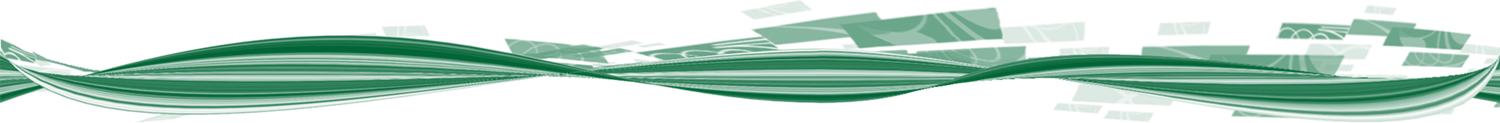 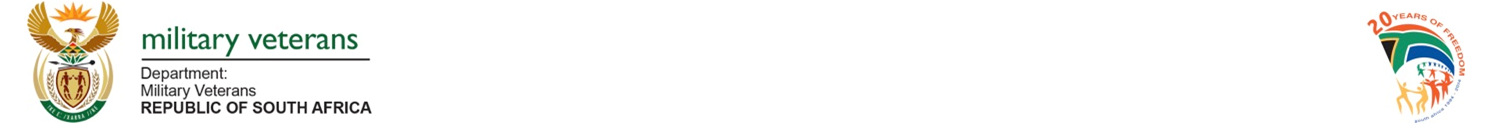 The Mandate of the Department
Legislative mandate derived from the Military Veterans Act 18 of 2011:
To provide national policy and standards on socio-economic support to military veterans and their dependants, including benefits and entitlements to help realise a dignified, unified, empowered and self-sufficient community of military veterans
5
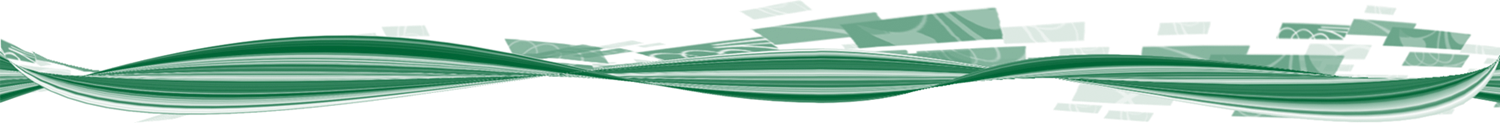 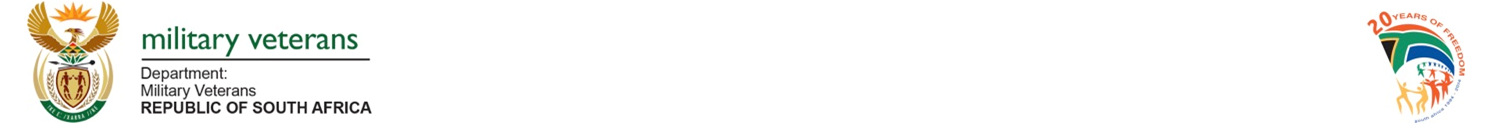 DMV`s OVERALL PERFORMANCE OVERVIEW 
FOR 2014/15FY
6
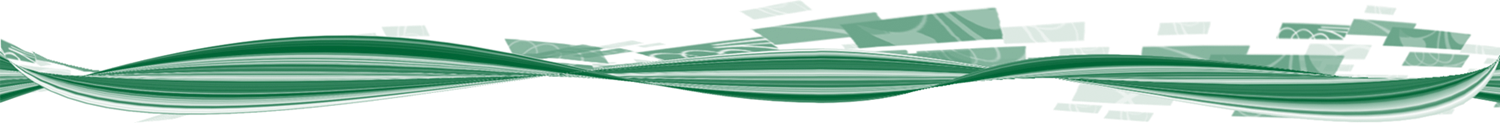 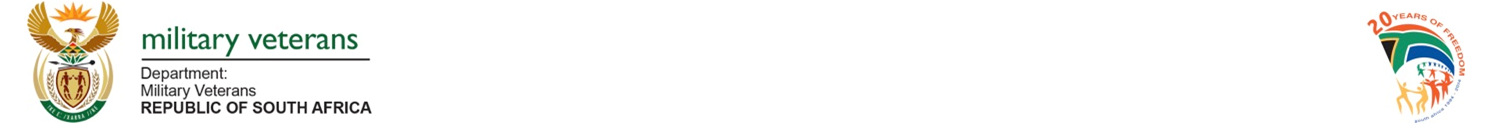 DMV`s Overall Performance Overview
The Department committed itself to achieve 25 targeted performance indicators during the 2014/15 Financial Year (FY). 
Of the 25 targeted performance indicators, 17 targets were achieved which constitutes 68 % of the overall achievement for the 2014/15FY. 




  
 Departmental Performance = No. of  targets achieved  x 100       
			      Total no of targets set
                                                      = 17 x 100 
			         25
                                                      = 68%
The department achieved 68% on the overall performance for the 2014/15FY.
7
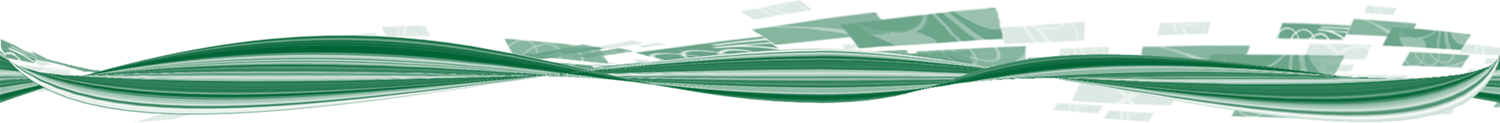 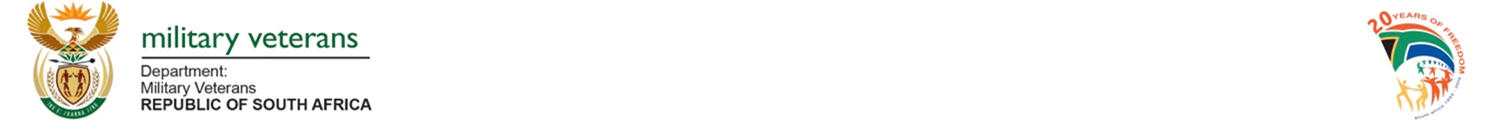 PERFORMANCE PER PROGRAMME

Programme 1: Administration
Programme 2: SES
Programme 3: ESM
8
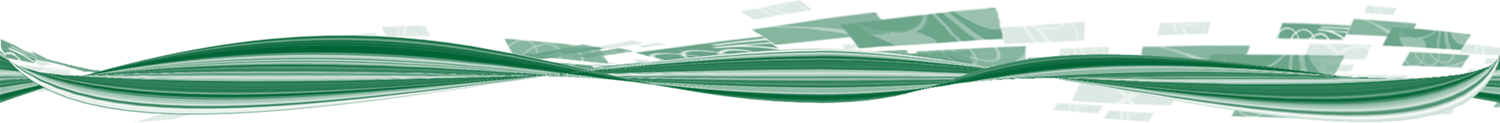 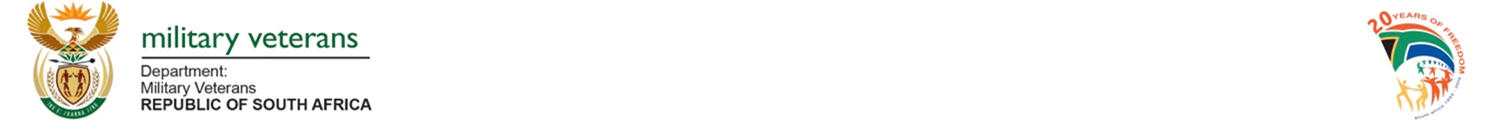 Programme 1: Administration
The programme had 14 performance targets indicators planned for implementation during the 2014/15FY. 
A total of 11 planned targets were achieved, which constitutes 79% achievement of the targeted performance compared to the performance commitments set for the 2014/15FY. 




Departmental Performance = No. of  targets achieved  x 100       
			      Total no of targets set
                                                  
                                                = 11 x 100 
			        14
                                                = 79%
The department achieved 79% performance on Administration programme for the 2014/15FY.
9
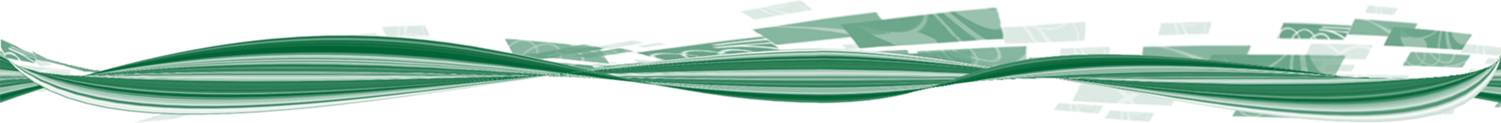 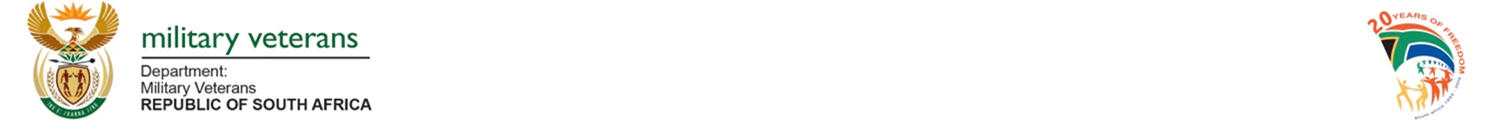 Programme 2: SES

The programme had 5 performance targets indicators planned for implementation during the 2014/15FY. 
A total of three (3) planned targets were achieved, which constitute 60% achievement of the targeted performance compared to the performance commitments set for the 2014/15FY. 





Departmental Performance = No. of  targets achieved  x 100       
			      Total no of targets set
                                                  = 3 x 100 
			          5
                                                   =60%
The department achieved 60% performance on SES programme for the 2014/15FY.
10
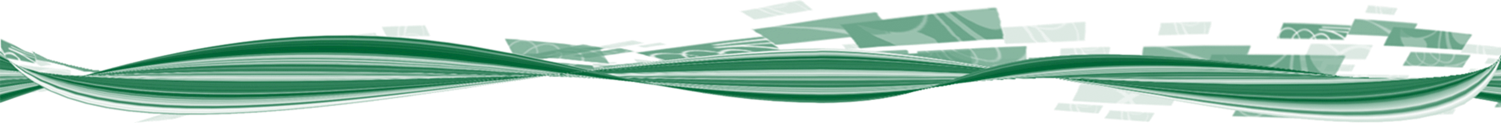 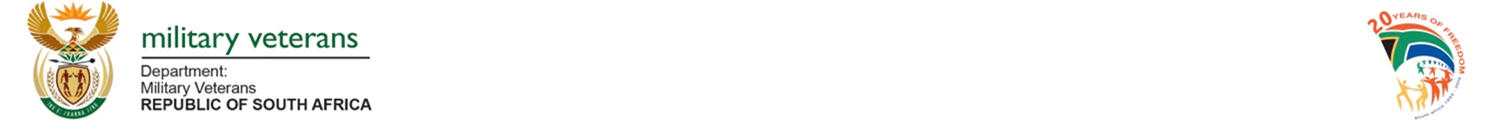 Programme 3: ESM
The programme had six (6) performance targets planned for implementation during 2014/15FY. 
A total of three (03) planned targets were achieved, which constitutes 50% achievement of the targeted performance compared to the performance commitments set for the  2014/15FY. 






Departmental Performance = No. of  targets achieved  x 100       
			      Total no of targets set
                                                  = 3 x 100 
			          6
                                                  = 50%
The department achieved 50% performance on ESM programme for the 2014/15FY.
11
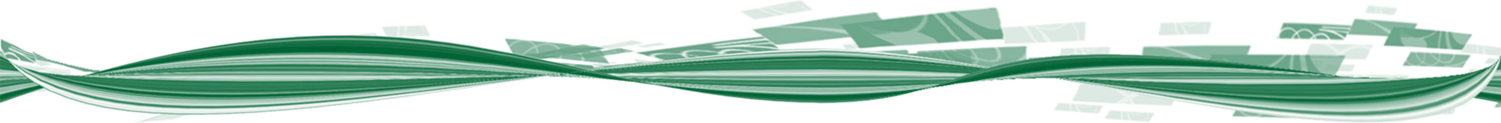 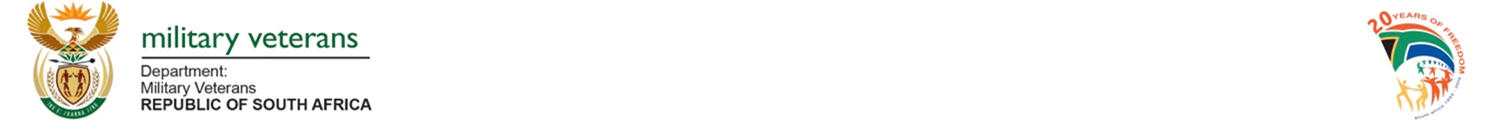 DMV`s OVERALL SIGNIFICANT ACHIEVEMENT FOR 2014/15FY
12
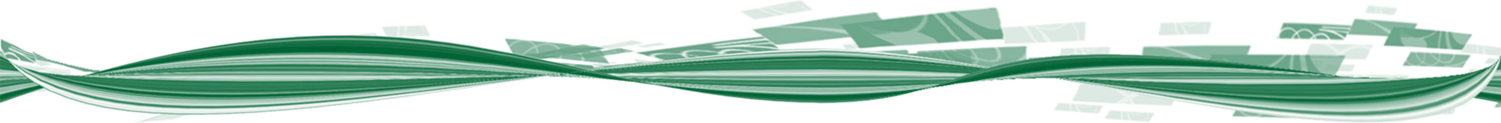 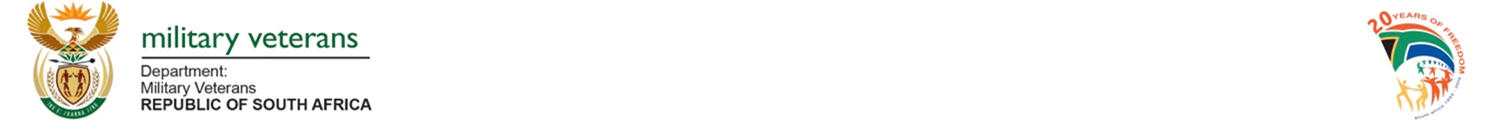 DMV`s Significant Achievements
The following are key service delivery strategic issues achieved during the 2014/15FY:
 
693 MVs have since been enabled to access Social Relief of Distress (SRD) through the Department of Social Development’s SASSA programme;
6 795 MVs have been provided with access to healthcare; 
1 803 MVs were provided with healthcare cards;   
645 MVs and their dependants were provided with bursaries; 
Nine (9) houses belonging to MVs were rescued from repossession by the Banks in line with the provisions of the Regulations;
2 450 MVs accessed  training and  skills;
97 cooperatives for MVs were registered;
1 700 military veterans accessed  job opportunities; 
A total of R31.9 million was transferred by DMV to DHS as Top-Up Funds for construction of houses;
During the period under review two (2) MVs memorial plaques were unveiled; 
107 private sector companies entered into partnership with the DMV;
57 802 Military Veterans were listed on the National Military Veterans Database of which      21 322 personal files were updated;
1 343 MVs accessed Counselling Services; and 
160 burial support were provided to deserving MVs.
13
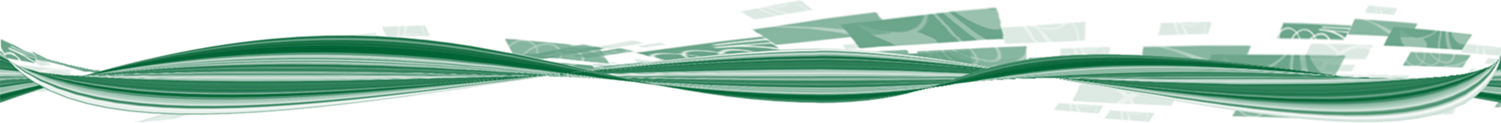 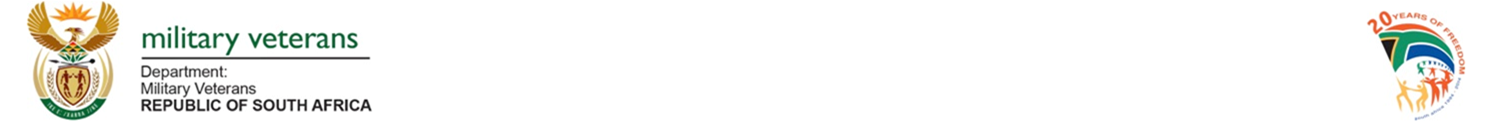 PERFORMANCE AGAINST SELECTED INDICATORS
14
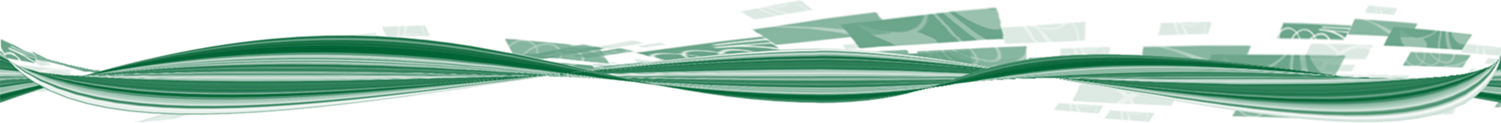 DMV PERFORMANCE  AGAINST SELECTED PERFORMANCE INDICATORS AND TARGETS
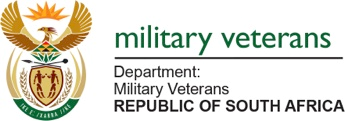 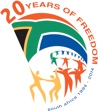 15
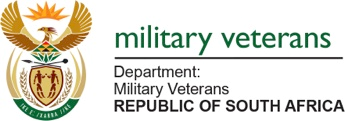 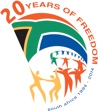 DMV`s CONTRIBUTION TO THE EXECUTIVE AUTHORITY’s (EAs) PRIORITIES
16
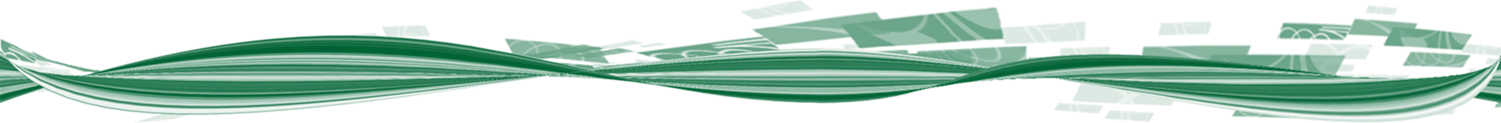 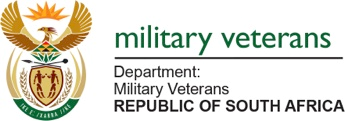 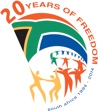 DMV CONTRIBUTION TO THE EXECUTIVE AUTHORITY’S PRIORITIES (1)
17
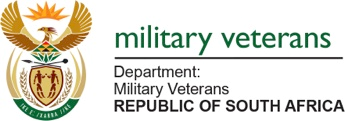 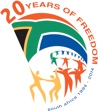 DMV CONTRIBUTION TO THE EXECUTIVE AUTHORITY’S PRIORITIES (2)
18
DMV CONTRIBUTION TO THE EXECUTIVE AUTHORITY’S PRIORITIES (3)
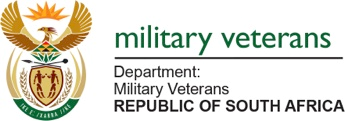 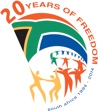 19
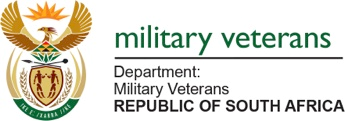 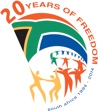 HUMAN RESOURCE MANAGEMENT
20
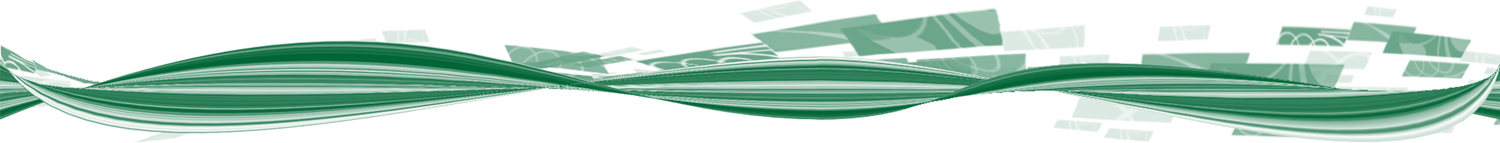 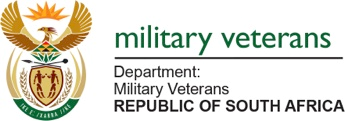 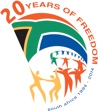 Employment and Vacancies by programme as at 31 March 2015.
21
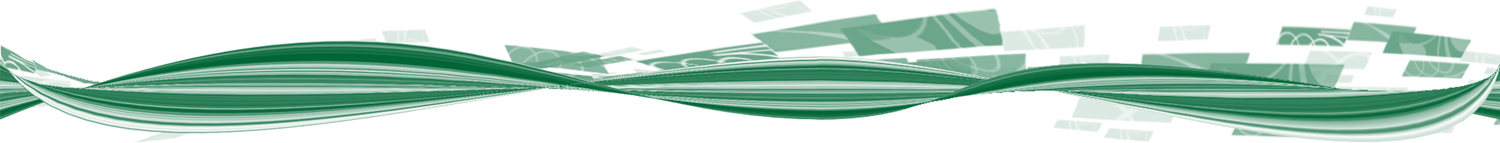 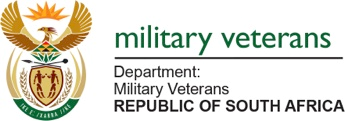 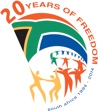 Employment Equity as at 31 March 2015
.
22
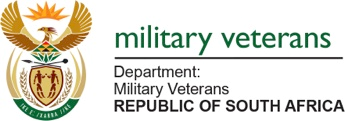 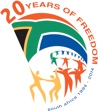 FINANCIAL INFORMATION: APPROPRIATION 
STATEMENT
23
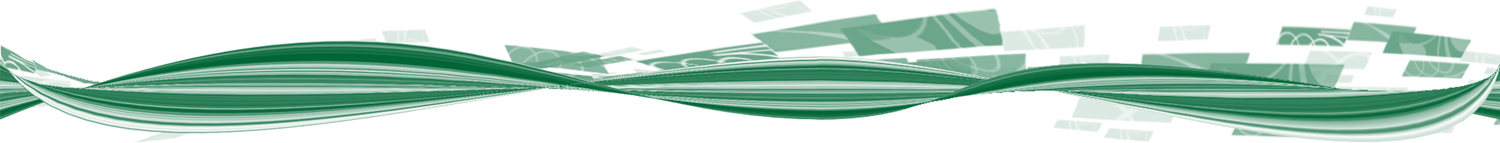 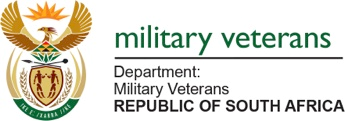 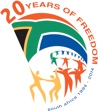 Appropriation statement
24
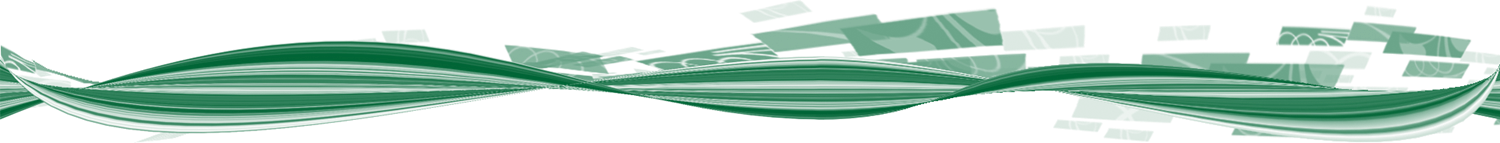 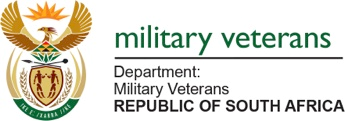 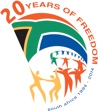 Appropriation statement
25
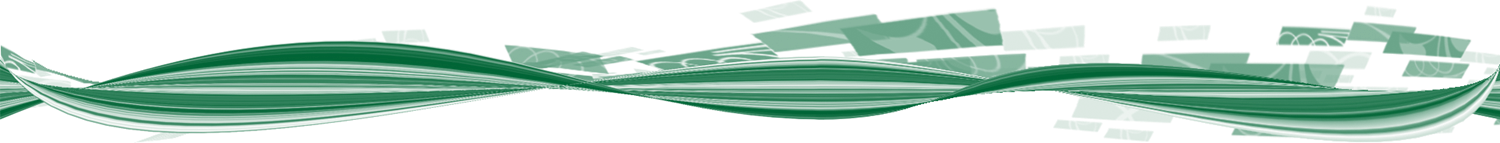 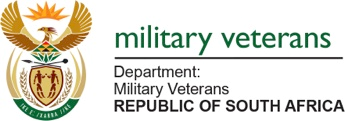 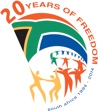 AGSA AUDIT FINDINGS FOR PERIOD 
ENDING 31 MARCH 2015
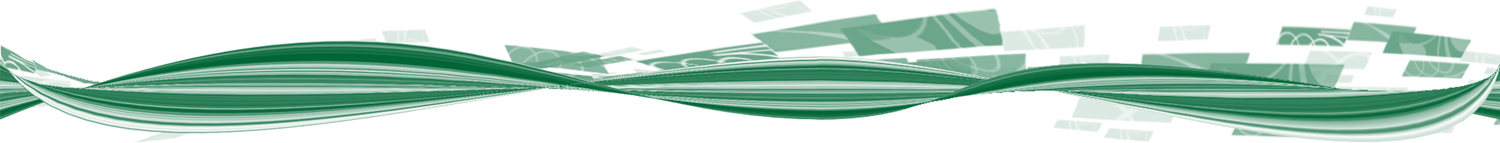 26
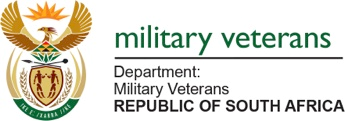 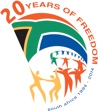 AGSA Audit Findings
During the 2014/15FY the department received a qualified audit opinion as expressed by the Auditor – General of South Africa (AGSA)which shows an improvement as compared to the previous financial year. This is a clear shift from a Disclaimer during the 2013/14FY to a  Qualification audit opinion
27
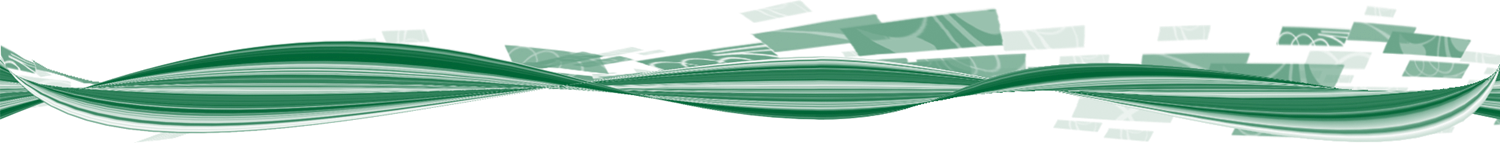 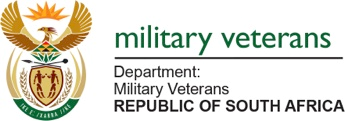 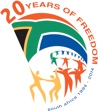 AGSA Audit Findings
During the 2014/15FY the AGSA highlighted the following key aspects for considerations:
AFS
Movable tangible capital assets
Transfer payments
Predetermined objectives
Measurability of indicators 
Reliability of reported performance information
Compliance
Annual Financial Statements, performance and annual reports
Budgets
Expenditure management 
Asset management 
Procurement and contract management 
HR Management
Asset management
Transfer payments
Internal audit
Consequence management
Internal control
Leadership
Financial and performance management
Governance
28
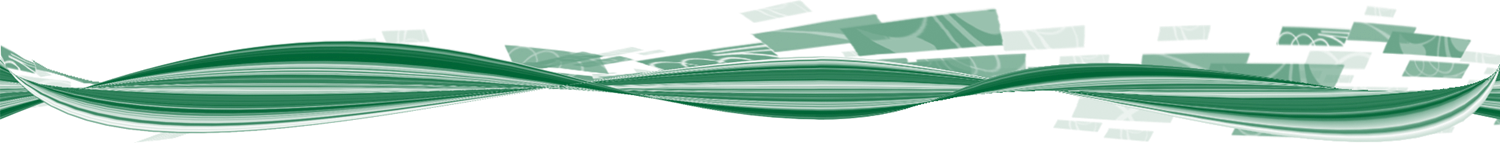 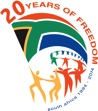 Repeat Audit Findings
Repeat findings
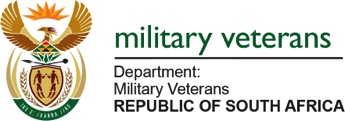 29
Together We Move South Africa Forward
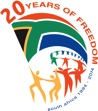 Mitigation strategies to resolve audit outcome
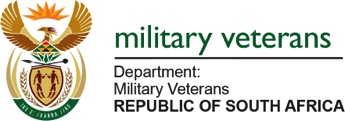 Together We Move South Africa Forward
30
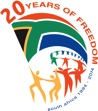 Mitigation strategies to resolve audit outcome
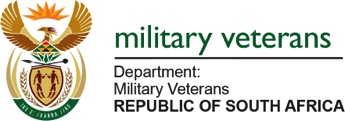 Together We Move South Africa Forward
31
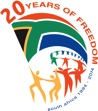 Mitigation strategies to resolve audit outcome
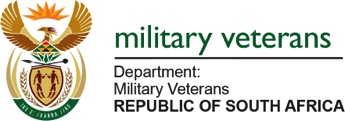 Together We Move South Africa Forward
32
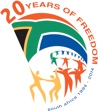 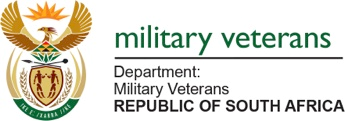 Conclusion
This performance report shows how the department has delivered 68% on its planned targets during the 2014/15FY.
33
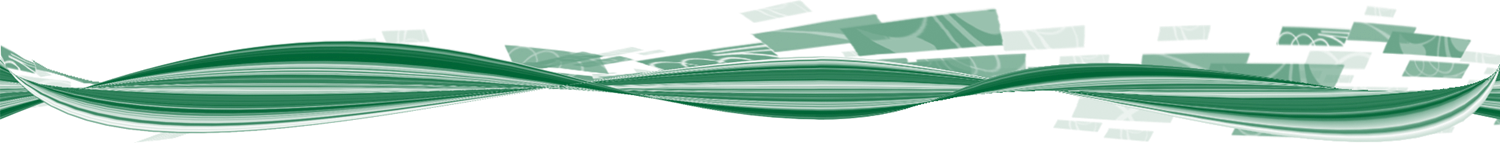 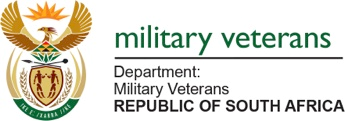 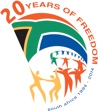 Thank you
34
Together We Move South Africa Forward
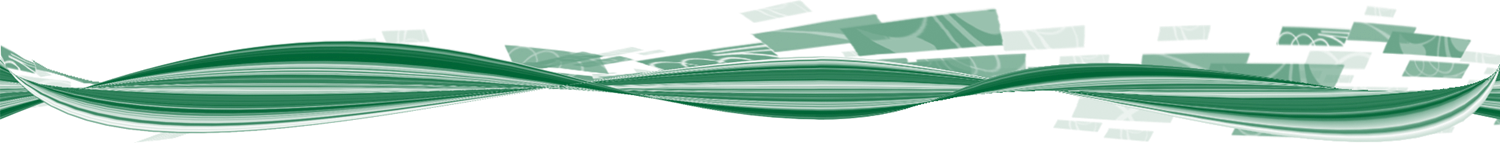